Arquitetura orientada a dados para Big Data
Eduardo Oliveira – ehro@cin.ufpe.br
Roteiro
Motivação
Objetivos
Conceitos
Modelo de arquitetura
Exemplos de aplicação
Referências
Big data
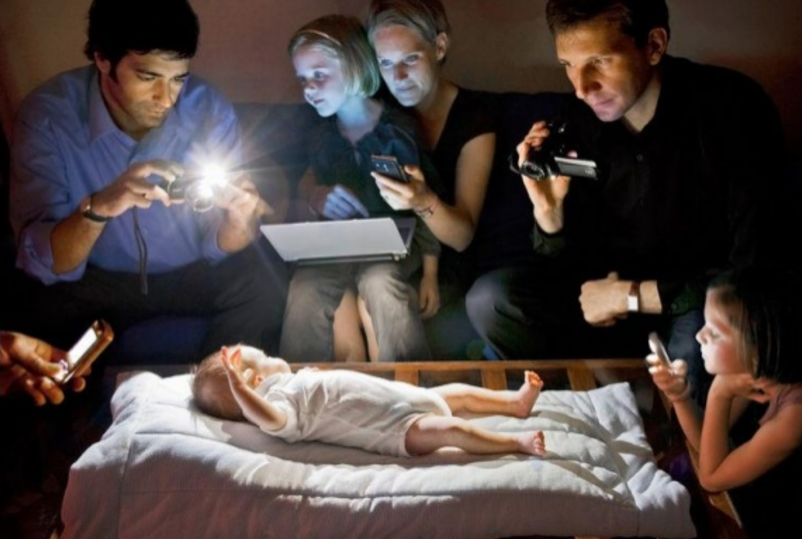 A quantidade de informação gerada no primeiro dia de vida de um bebê é equivalente a 70 vezes a quantidade de informação contida na biblioteca do congresso americano. (Fonte: PBS 2016)
Qual o tamanho da web?
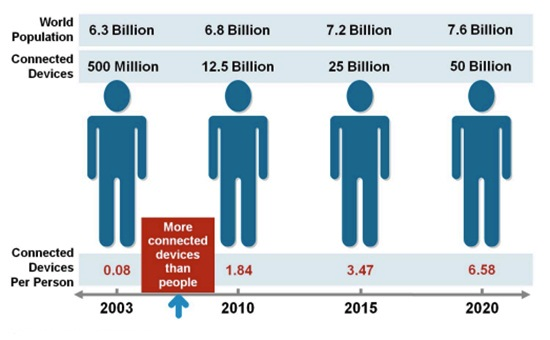 [Speaker Notes: http://www.monitis.com/blog/big-data-plus-the-internet-of-things-equals-big-revenues/]
Big data
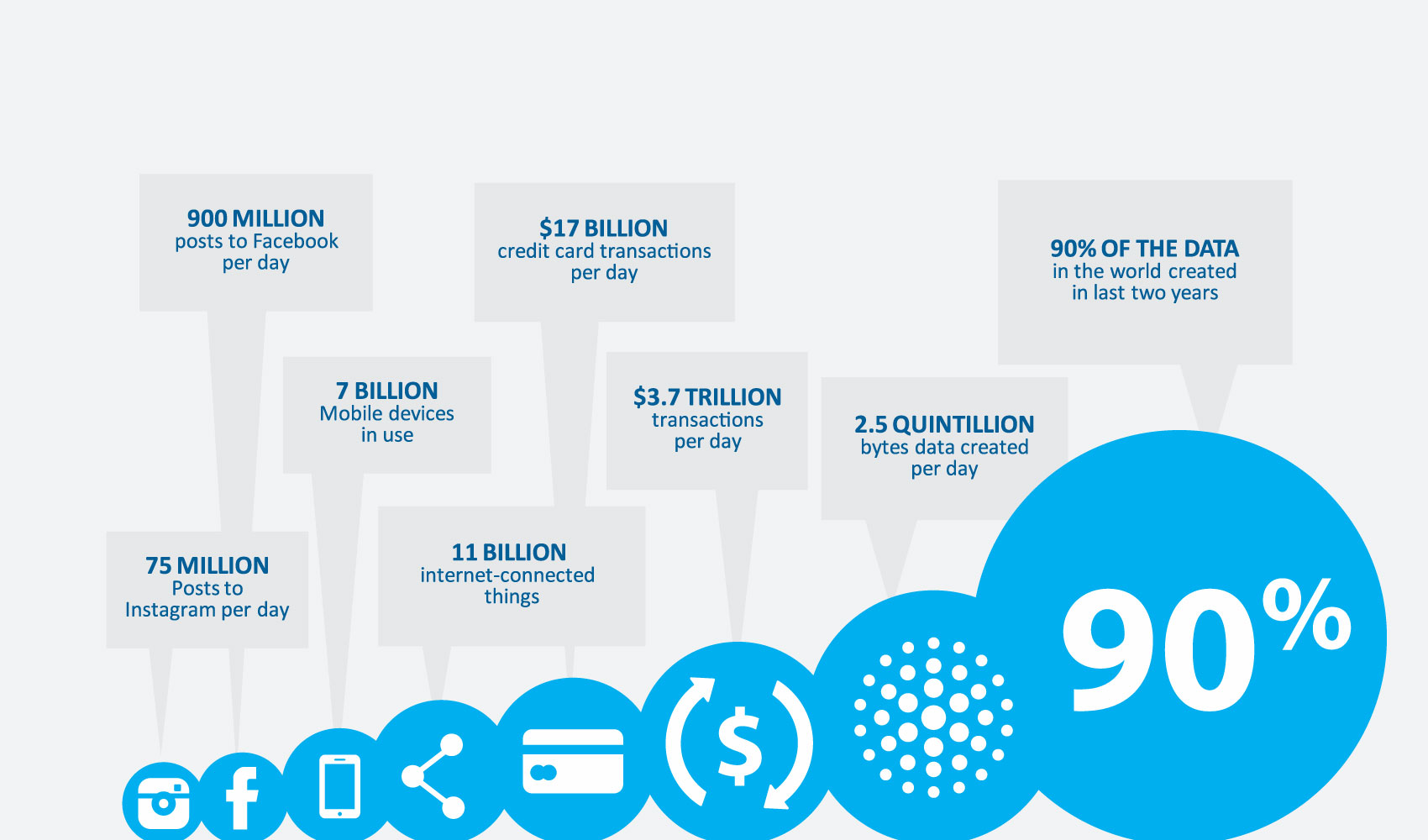 Qual o tamanho da web?
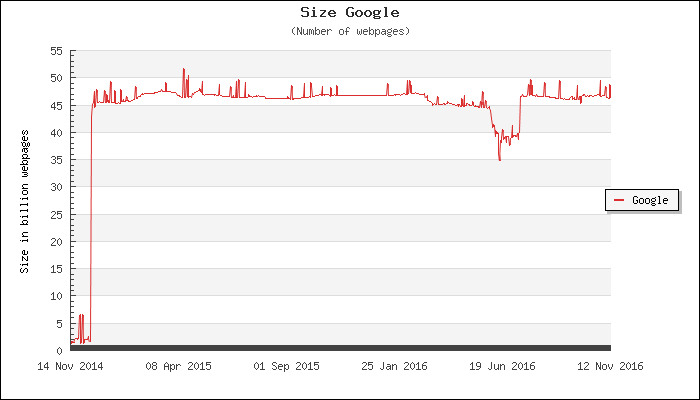 (Fonte: www.worldwidewebsize.com)
[Speaker Notes: Fonte: http://www.worldwidewebsize.com/]
Muita informação x pouca atenção
Abundância de fontes de informação
Empresas tem mais dados do que podem gerenciar
Pobreza de atenção: Para onde olhar?!
Como focar a atenção de forma eficiente?
Tomar decisões com base na informação certa
Gerenciamento correto das informações
Obtenção, processamento, armazenamento e distribuição
Sistemas legados
O que significa "orientado a dados" ?
Dados = ativos valiosos
Gerar ações e decisões
Big Data
Big Money?
Big Mess?
Dados no centro das arquiteturas de sistemas
Auxiliar a tomada de decisões 
Facilitar o aprendizado (novos conhecimentos)
Qualidade x quantidade (mais não significa melhor)
O que as empresas buscam com Big Data?
Usar dados para tomar decisões (objetivo principal)
Dados -> Informações -> Conhecimento -> Decisões
“Self-service” dos dados para atingir esse objetivo
Usuário define qual dado é relevante
Dados “frescos” são tão importantes quanto o volume.
Dados em tempo real
90% dos dados são antigos e com pouco valor
Dados personalizados
Dados genéricos -> facilmente copiados
Sistemas de recomendação
Desafios com Big data
Como se manter competitivo?
Como manter sistemas legados?
Como integrar sistemas?
Como gerenciar tantos dados?
Quais os objetivos?
Quais as fontes de dados existentes e quais sistemas podem ser plugados a uma arquitetura integrada para big data?
Como os problemas de negócios e operações da organização se enquadram nas estratégias para big data?
Que objetivos da empresa se esperam ser concretizados utilizando-se big data?
Como levar em consideração novos conjuntos e novas fontes de dados (por exemplo, internet das coisas)?
Como uma arquitetura big data pode trazer o pensamento orientado a dados e análises para o centro do negócio?
Quais são os componentes necessários para concretizar e operacionalizar soluções big data e de análise além de protótipo?
[Speaker Notes: Duas características importantes sustentam essas competências: uma estratégia clara de como usar dados e análises para competir e a implantação da arquitetura e das capacidades tecnológicas corretas.]
Arquitetura orientada a Big Data
Arquitetura orientada a big data
Modelo / Plano
Deve contemplar:
Gerenciamento dos dados
Integração entre aplicações (APIs, protocolos)
Segurança da informação
Governança dos dados
[Speaker Notes: Assim como as plantas e projetos estão para a construção de uma casa ou prédio, uma arquitetura big data é um modelo conceitual ou gráfico de como big data e outras informações importantes serão capturados, armazenados, gerenciados e tornados acessíveis a diferentes tipos e grupos de usuários e aplicações.]
Fontes de dados big data
Formatos:
Estruturadas (BD relacionais)
Semi-estruturados (JSON, XML,…)
Não-estruturados (e-mails, mensagens,PDFs. …)
Dados ambíguos
Tipos, nomes, precisão, sistema métrico, ...
Camadas de hierarquia
Falta de metadados
[Speaker Notes: Assim como as plantas e projetos estão para a construção de uma casa ou prédio, uma arquitetura big data é um modelo conceitual ou gráfico de como big data e outras informações importantes serão capturados, armazenados, gerenciados e tornados acessíveis a diferentes tipos e grupos de usuários e aplicações.]
Entender os dados…
Dados importantes (core)
Dados comuns (compartilhado entre sistemas)
Segurança de acesso
Grupos de usuários
Aplicações
Regras e processos
… e os metadados!
Metadados mudam ao longo do tempo!
Fusões / aquisições
Novos sistemas
Integração de sistemas legados
Recuperar backup
BD arquivado
Metadados são tão importantes quanto dados
Manter rastreamento
Informações históricas de tipos, tamanhos, restrições…
Metadados - Quanto custa?
Custo de comissionamento de novas aplicações;
Curva de aprendizagem para novos empregados;
Solução de problemas nas aplicações;
Criação de novas aplicações de BI (business intelligence) e analyses;
Auditoria de dados;
Auditoria de conformidade (compliance).
Processar Big Data - Etapas
Obter: 
Fontes de dados internas e externas
Em tempo real ou em lote
Analisar
classificar, rotular e categorizar
Processar
Padronizar dados
Metadados
Semântica
Distribuir
Disponibilizar dados para consumo (aplicações analísticas e relatórios)
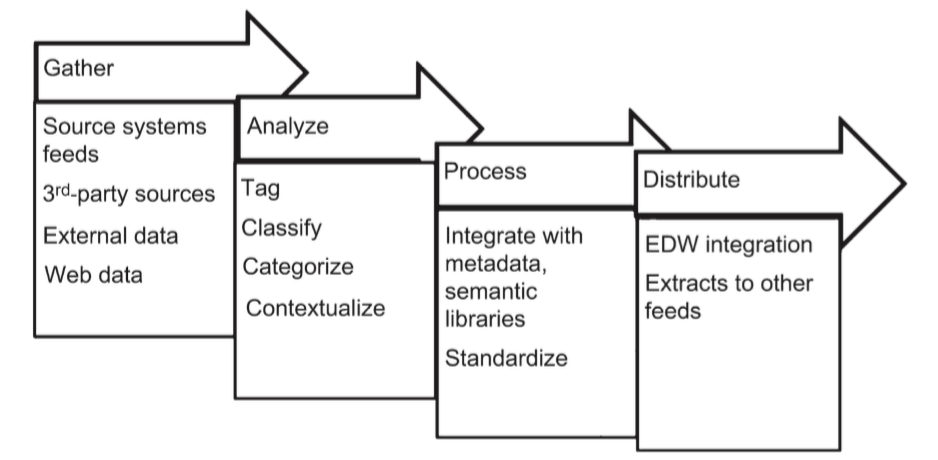 Conhecimento
O desenvolvimento do conhecimento ocorre em etapas:
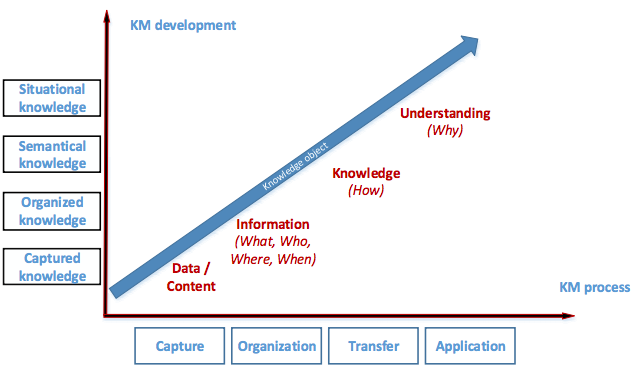 Modelo de arquitetura
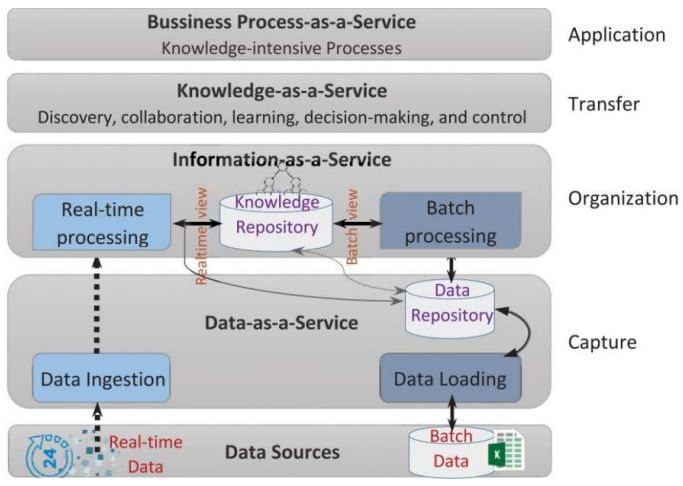 Modelo de arquitetura
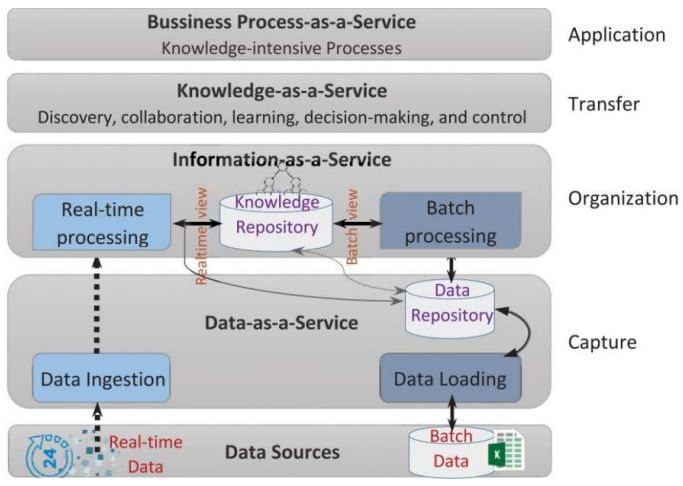 Data-as-a-Service (DaaS): 
componentes de carregamento e ingestão de dados
repositório de dados e serviços de dados
Modelo de arquitetura
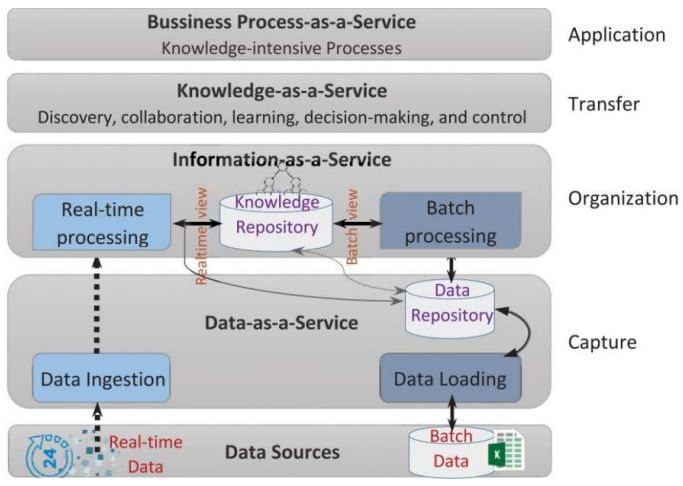 Information-as-a-Service (IaaS): 
componentes de processamento em lote e em tempo real
repositório de conhecimento e serviços de informação
manter e disponibilizar a informação atualizada para os usuários
Modelo de arquitetura
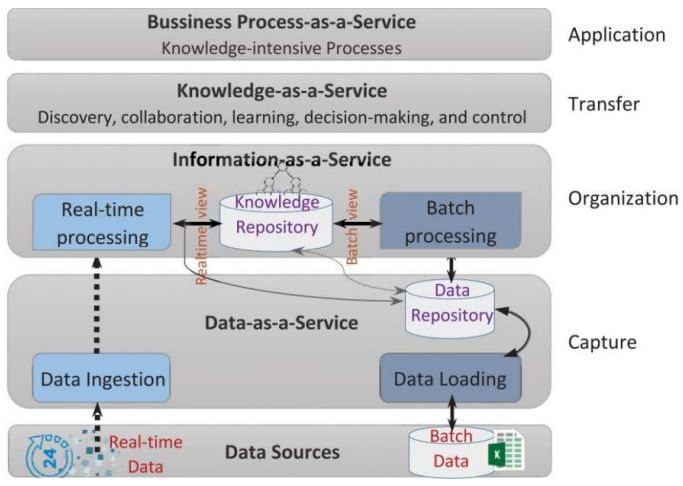 Knowledge-as-a-Service (KaaS): 
serviços de conhecimento dando suporte as atividades organizacionais tais como:
descoberta de conhecimento
colaboração
aprendizagem
tomada de decisão
serviços de controle 
conhecimento gerado é então salvo no repositório de conhecimento
Modelo de arquitetura
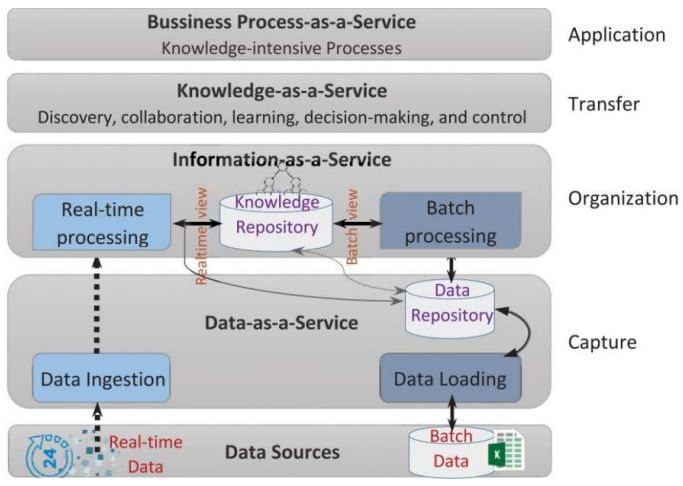 Business Process-as-a-Service layer (BPaaS): 
entrega os serviços para as aplicações, combinando-as  com processos de conhecimento intensivo do negócio
Modelo de arquitetura
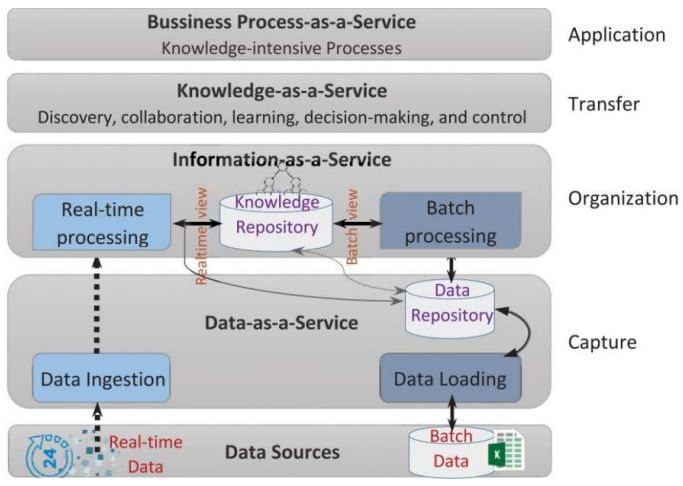 Quais ferramentas usar?
Não existe uma ferramenta única capaz de dar todas as respostas!
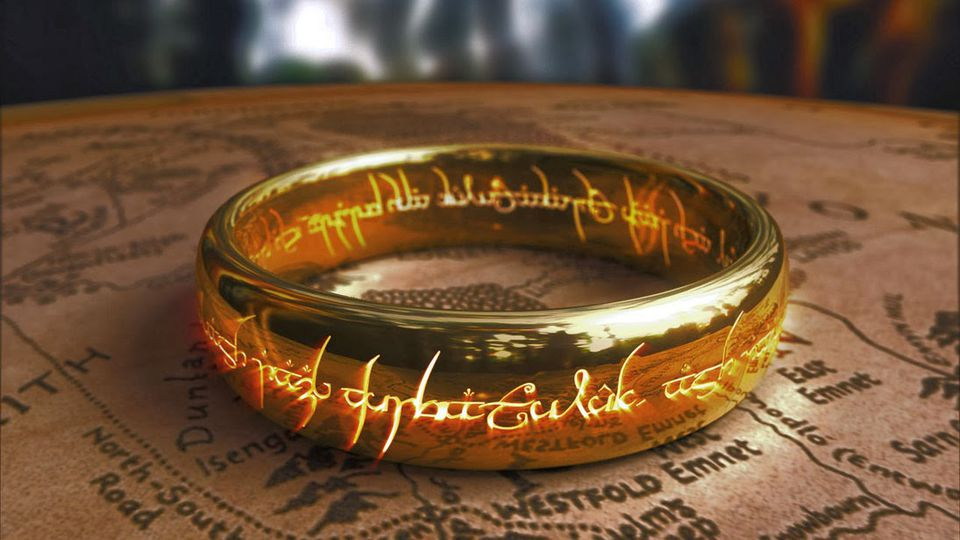 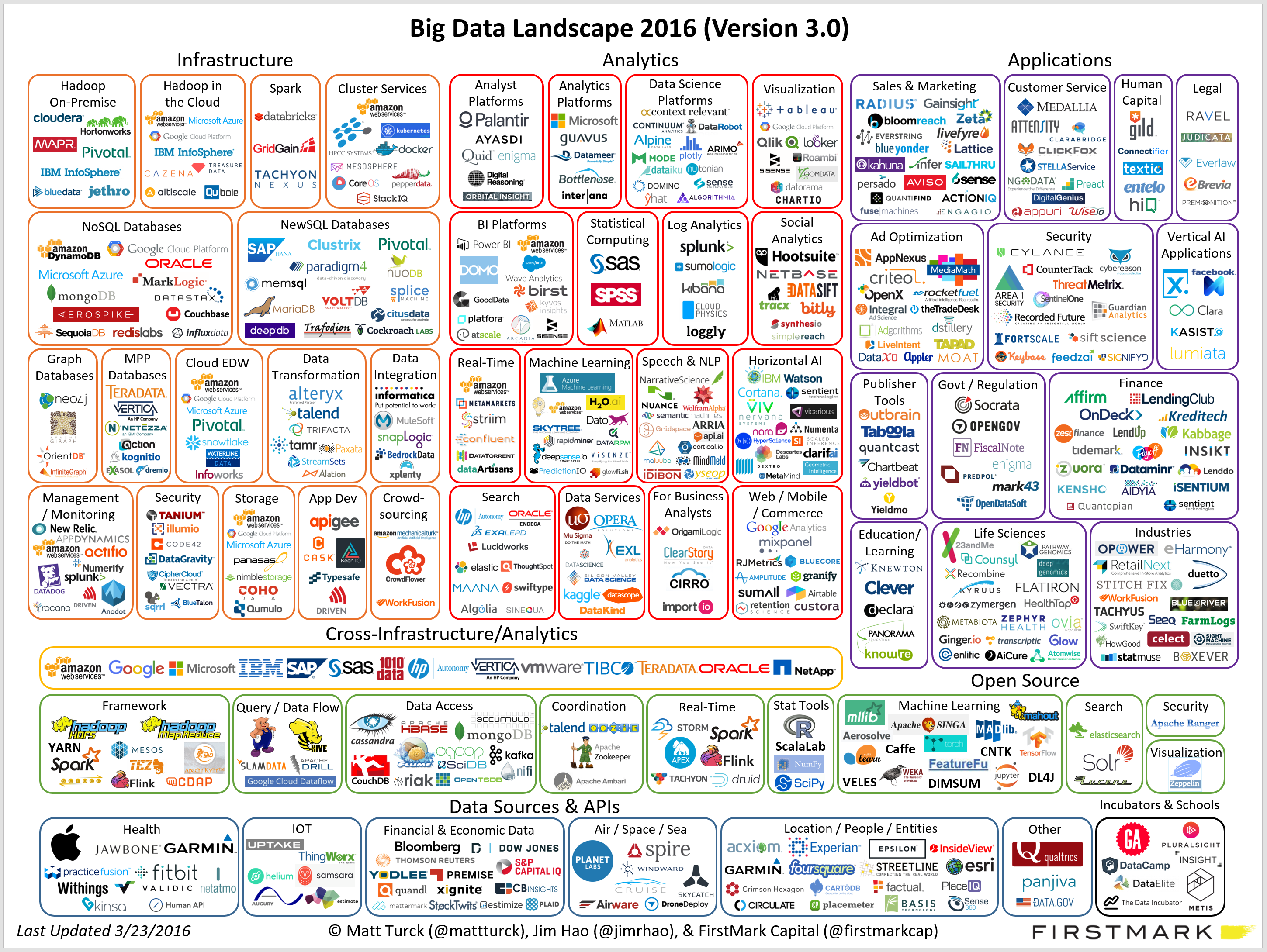 Ecossistema Hadoop
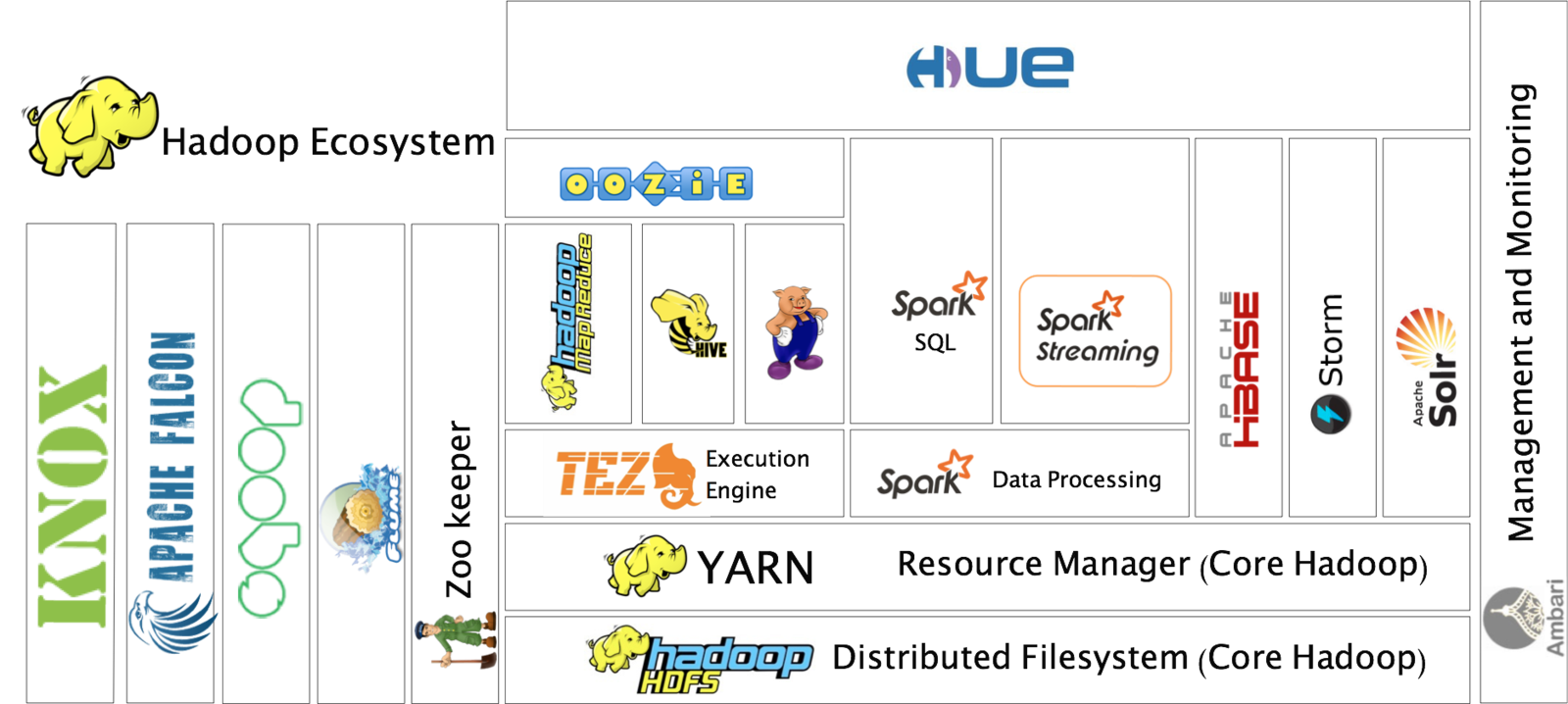 Modelo de arquitetura - Ferramentas
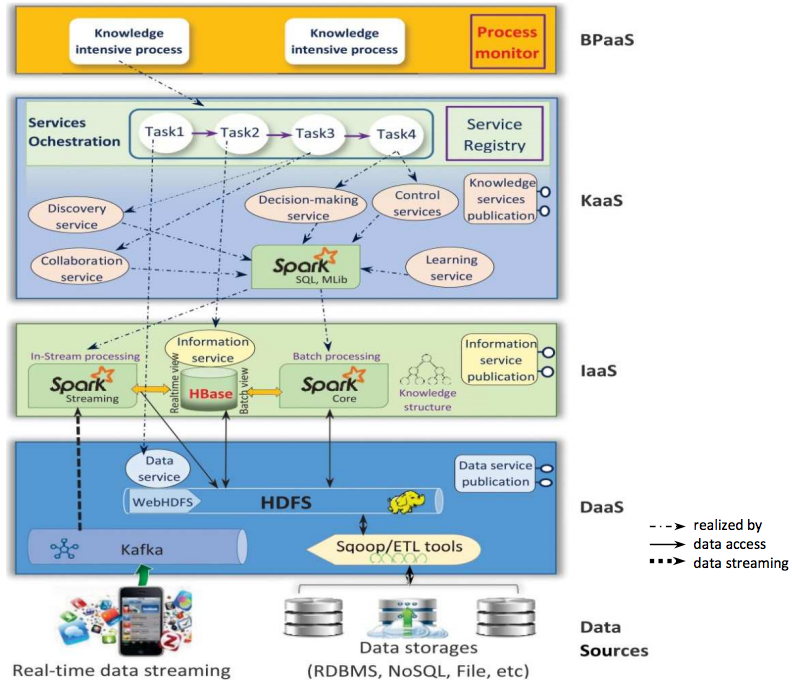 [Speaker Notes: Apache Kafka is an open-source stream processing
Apache Sqoop(TM) is a tool designed for efficiently transferring bulk data
Apache Spark is a fast and general engine for big data processing, with built-in modules for streaming, SQL, machine learning and graph processing
Apache HBase is an open-source, distributed, versioned, non-relational database]
Modelo Tradicional
A natureza off-line impõe latência no sistema (em horas ou dias) antes que relatórios ou painéis possam ser visualizados com os dados mais recentes (?!).
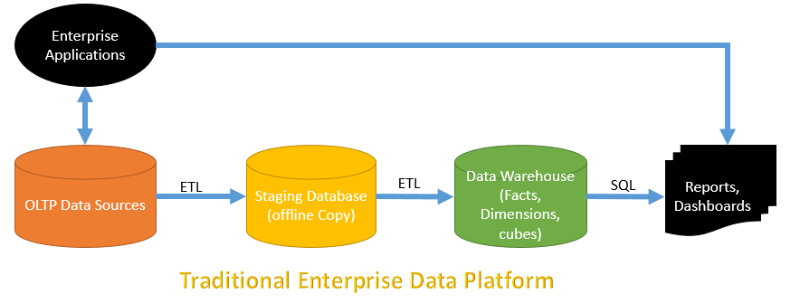 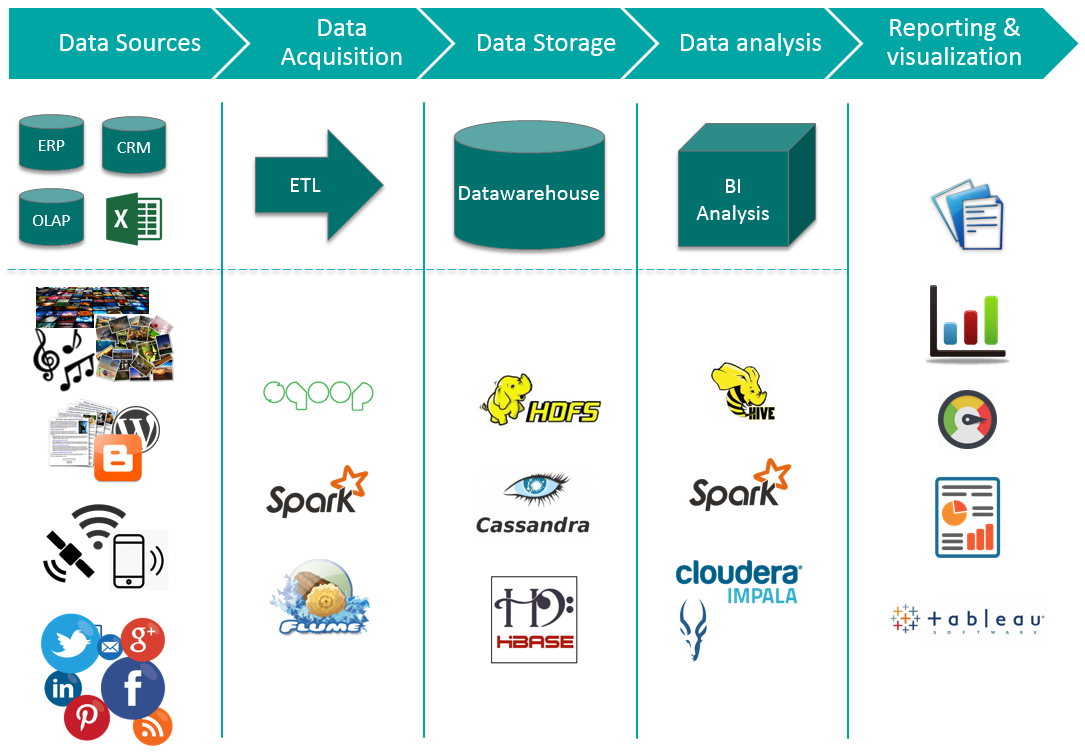 [Speaker Notes: The Apache Hive ™ data warehouse software facilitates reading, writing, and managing large datasets residing in distributed storage using SQL]
Netflix
500 bilhões de eventos/dia
Pico: 8 milhões de eventos/s
1.3 petabyte dados/dia (1.000.000 GB)
Pico: 24 GB/s
Uso intenso de aprendizagem de máquina (todas as camadas)
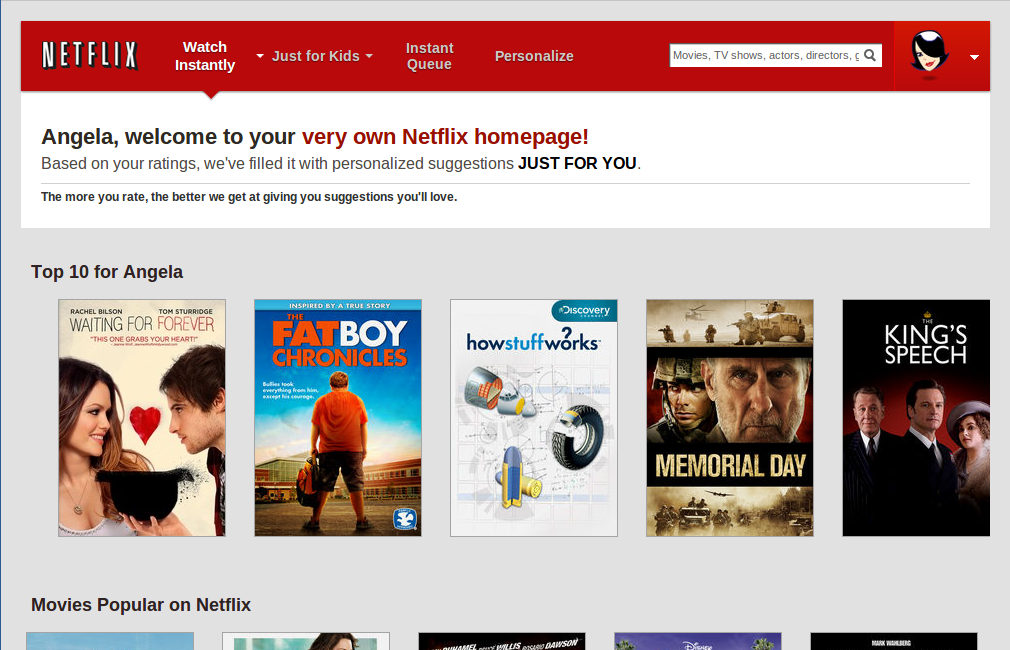 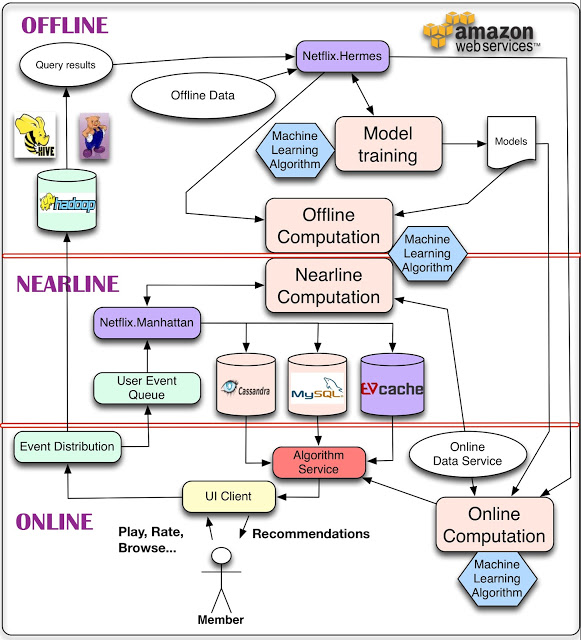 [Speaker Notes: http://techblog.netflix.com/2013/03/system-architectures-for.html
Apache Pig is a platform for analyzing large data sets that consists of a high-level language for expressing data analysis programs, coupled with infrastructure for evaluating these program]
Twitter
~320 milhões de usuários
100 milhões ativos/dia
500 milhões de tweets/dia
6 mil/s
Pico: 618.725 em 60 segundos (após final da copa 2014)
Brasil x Alemanha: 35.6 milhões de tweets (pula essa…)
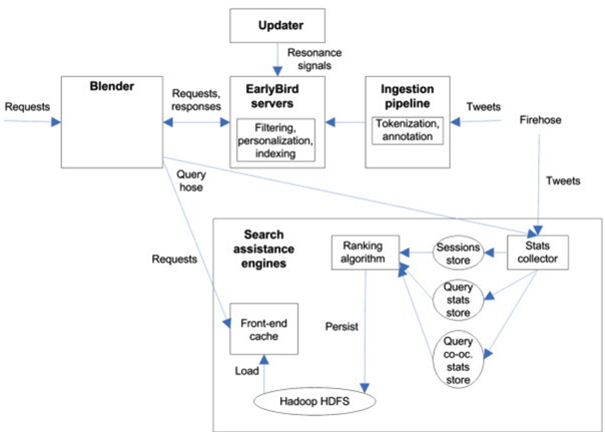 Input Tweets
Entrada
Requisições
[Speaker Notes: https://www.linkedin.com/pulse/big-data-analytics-reference-architectures-facebook-sahu]
A menor vantagem pode fazer a maior diferença
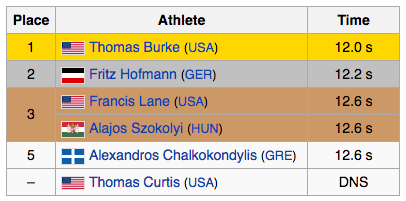 No mundo dos negócios, vantagens competitivas são dificéis de se sustentar por muito tempo.
[Speaker Notes: Consider the remarkable photograph below from the 1896 Olympics, taken at the starting line of the 100-meter dash. Only one of the runners, Thomas Burke, crouched in the now-standard four-point stance. The race began in the next moment, and 12 seconds later Burke took the gold; the time saved by his stance helped him do it. Today, sprinters start in this way as a matter of course—a good analogy for the business world, where rivals adopt best practices rapidly and competitive advantages are difficult to sustain.]
Dúvidas?
Referências
http://www.enterpriseappstoday.com/business-intelligence/3-rules-for-data-driven-architecture.html
http://www.mckinsey.com/business-functions/digital-mckinsey/our-insights/three-keys-to-building-a-data-driven-strategy
http://www.mckinsey.com/business-functions/digital-mckinsey/our-insights/making-data-analytics-work-for-you-instead-of-the-other-way-around
http://www.infoworld.com/article/3055714/analytics/5-steps-to-a-modern-data-architecture.html
http://www.cisco.com/c/en/us/solutions/collateral/service-provider/visual-networking-index-vni/complete-white-paper-c11-481360.html
http://www.zoomdata.com/blog/big-data-data-driven-organization/
http://www.business2community.com/big-data/become-data-driven-business-01626595#dUdJzu2PXEzMJoag.97
https://www.linkedin.com/pulse/your-enterprise-data-platform-ready-dive-digital-chatterjee